Learning Portfolio
Jani Mäkelä
Start
Free-form instructions
No idea what to do  set own goals
My goals:
Can be used outside the course
Is a record for me
Completes my CV
Plan:
Select platform 
Start writing
Ask for feedback and improve
Progress
Website (Webnode)
Eeasy to use
Writing:
Structure
Short, descriptive writing of different topics
Adding reflective text
Challenges:
Website is public  Privacy
Job application attachment  Consistency
Portfolio requirements  Deep reflection
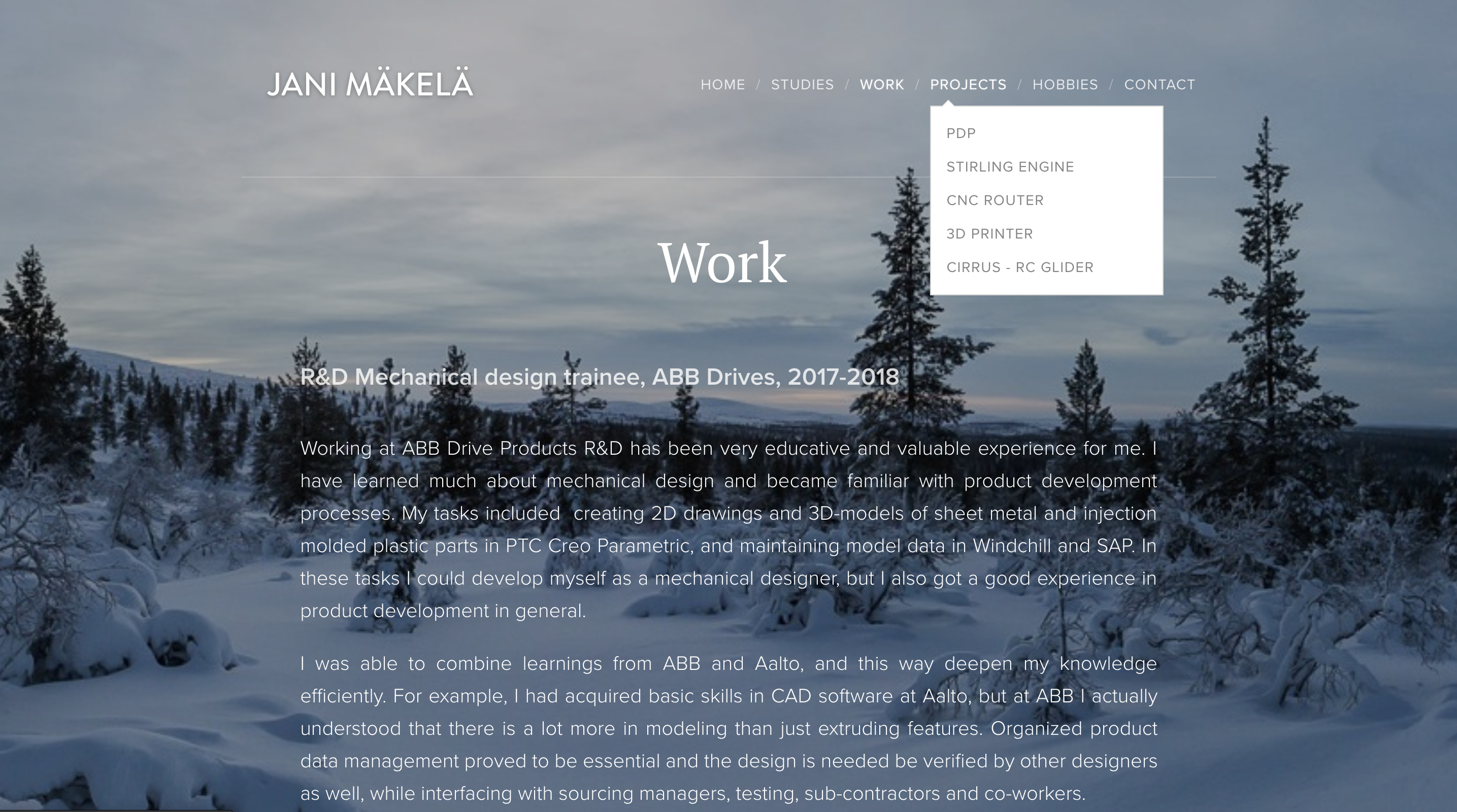 Result
ThanK You!
jani-makela.webnode.fi/